ŽIVALI SE PRIPRAVLJAJO NA ZIMO
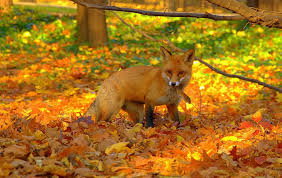 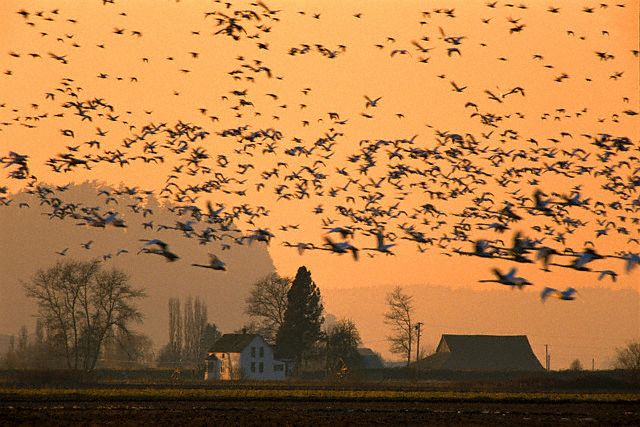 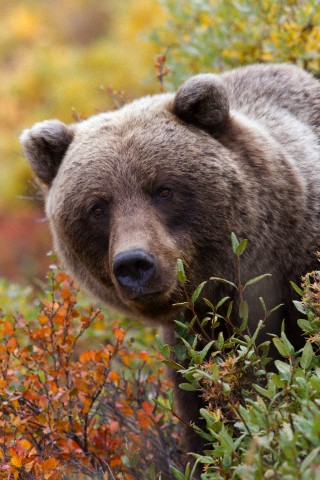 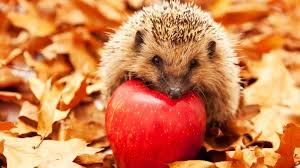 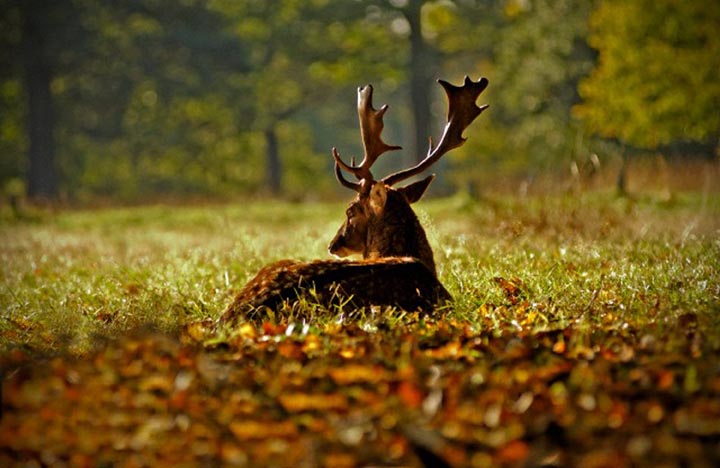 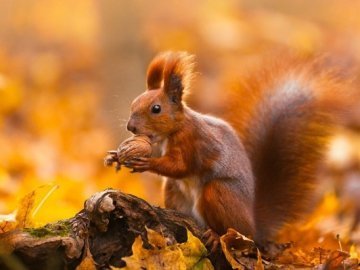 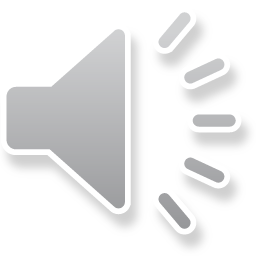 ZA VEČINO ŽIVALI JE ZIMA VELIKA PREIZKUŠNJA. 
NA RAZLIČNE  NAČINE  SE  PRIPRAVIJO  NANJO. 
NEKATERE: 
ZIMO PRESPIJO (ŽIVIJO OD MAŠČOBE, KI SE JIM NABERE POD KOŽO.)
POZIMI DREMLJEJO (navadno SE prebudijo enkrat v dveh tednih in ostanejo budne dan ali dva.)
OSTANEJO DEJAVNE (HODIJO NAOKROG IN SI  IŠČEJO HRANO.)
OTRPNEJO  (živali z nestalno telesno temperaturo)
ODLETIJO V TOPLEJŠE KRAJE (ZARADI  NIZKIH TEMPERATUR IN POMANJKANJA HRANE)
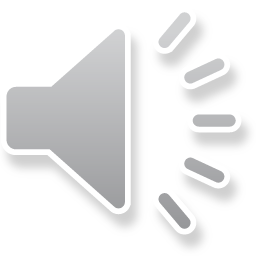 KATERE  ŽIVALI  ZIMO  PRESPIJO?
JEŽ                                                       POLH
 


 
NETOPIR
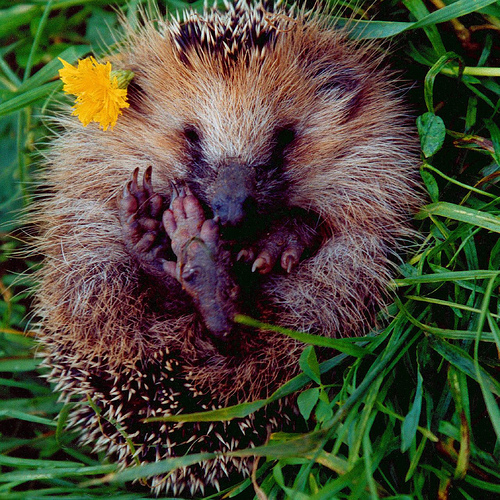 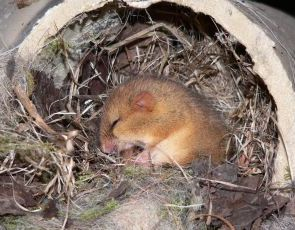 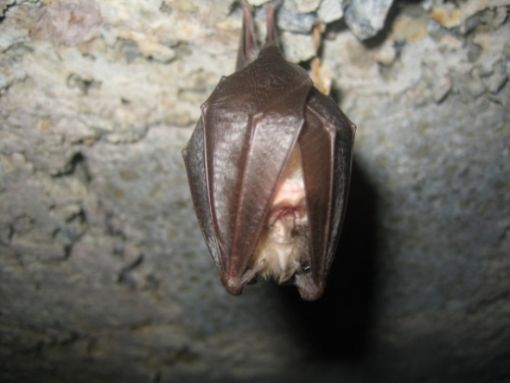 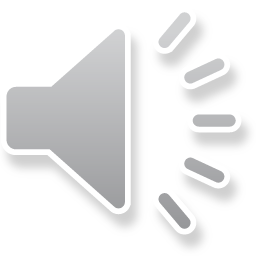 KATERE  ŽIVALI  SO  ZIMSKI  DREMUHI?
MEDVED                          JAZBEC
   




             VEVERICA
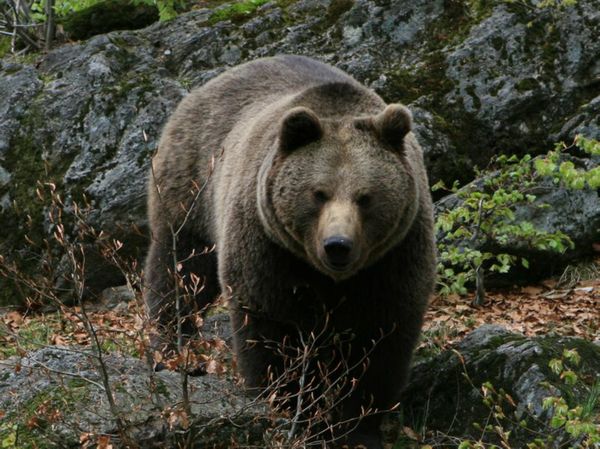 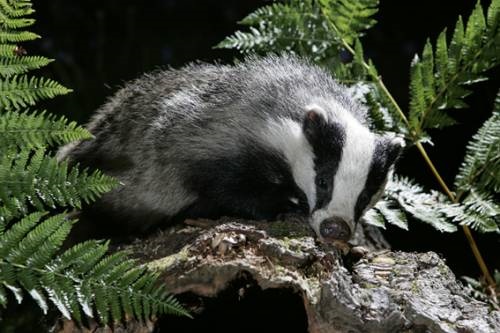 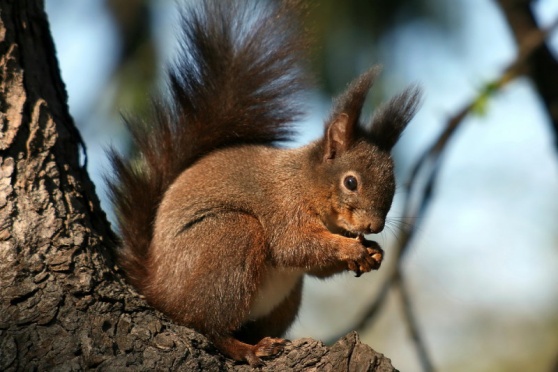 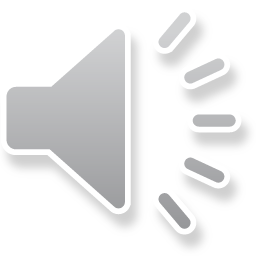 KATERE  ŽIVALI  SI  IŠČEJO  HRANO?
VOLK             LISICA             ZAJEC              RIS



   
   KUNA                SRNA                    JELEN
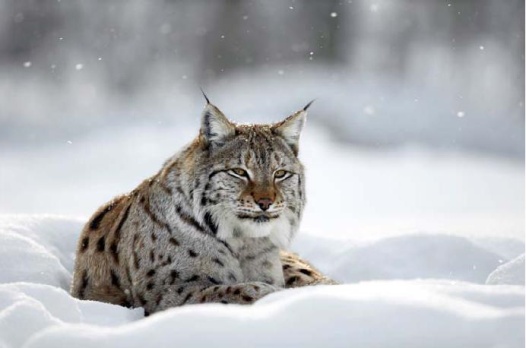 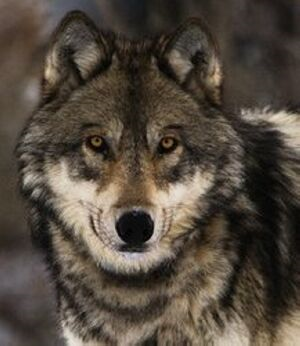 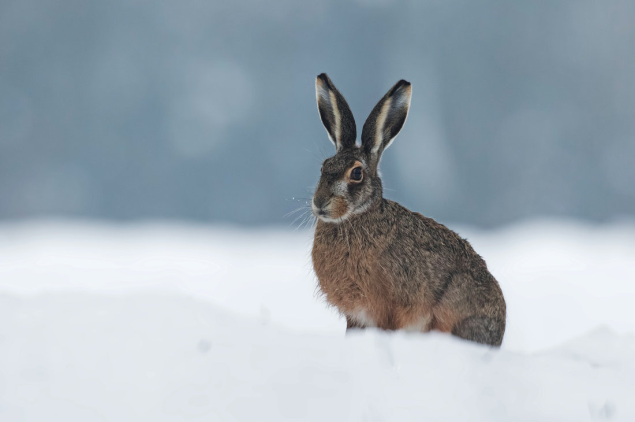 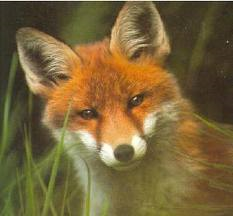 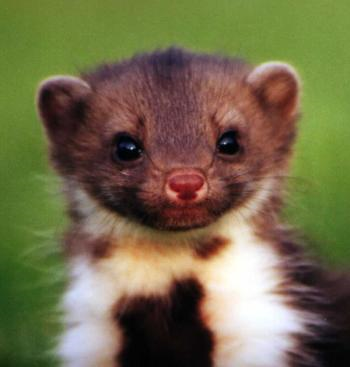 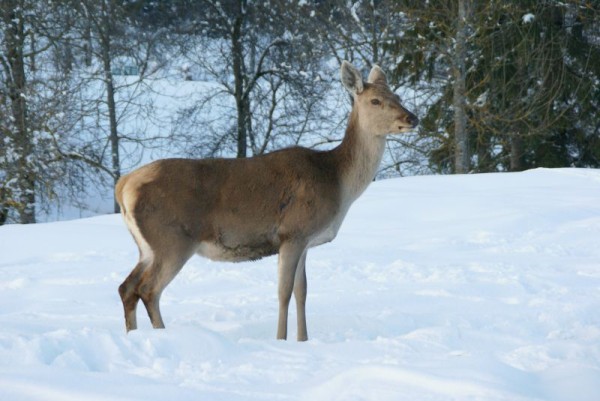 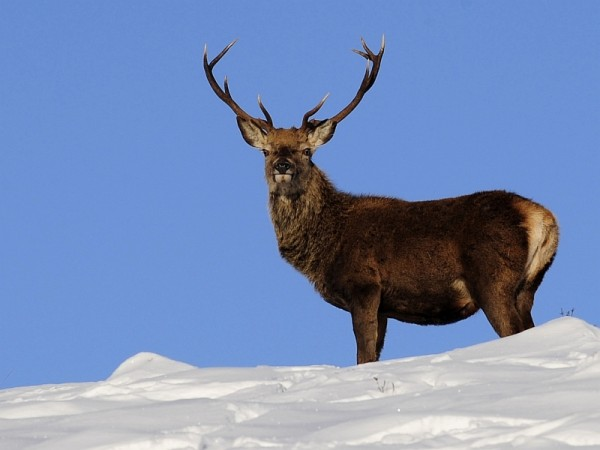 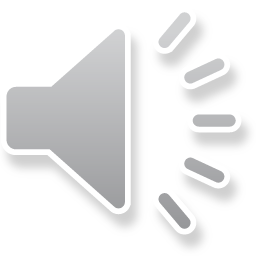 KATERE  ŽIVALI  OTRPNEJO?
MOČERAD                  KAČA                    ŽABA




           
         KLOP                           ČEBELA
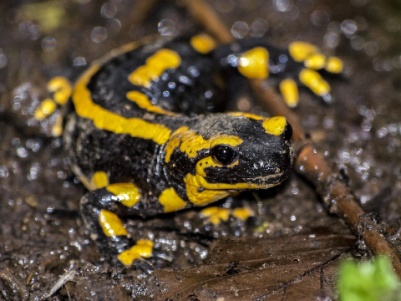 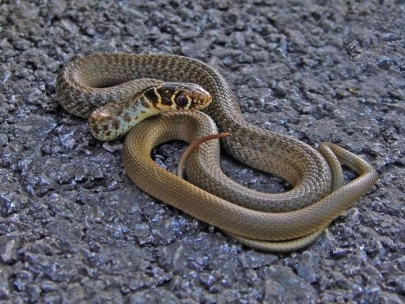 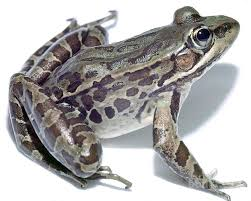 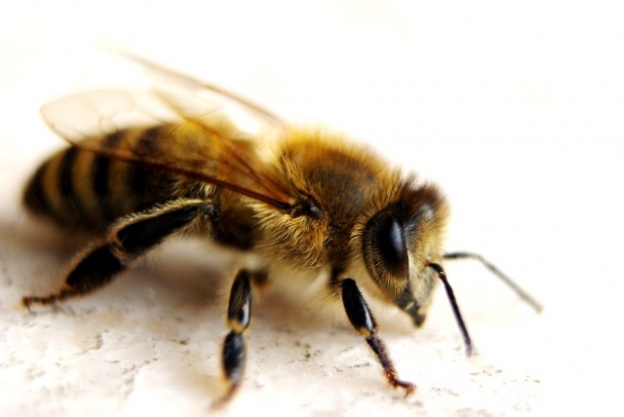 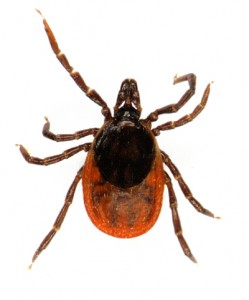 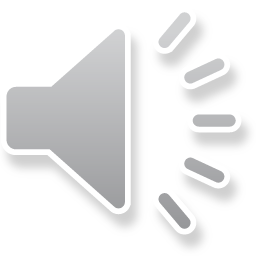 KATERE  PTICE  SE  ODSELIJO  V  TOPLE  KRAJE?
KUKAVICA             ŠTORKLJA             LASTOVKA
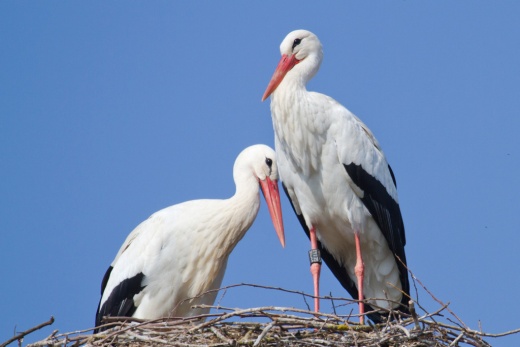 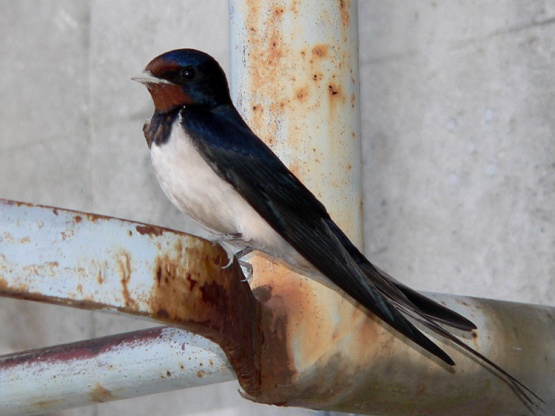 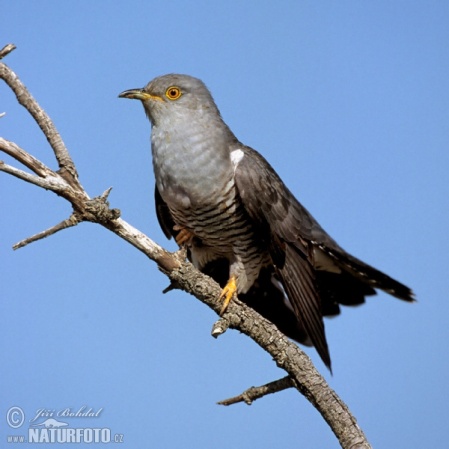 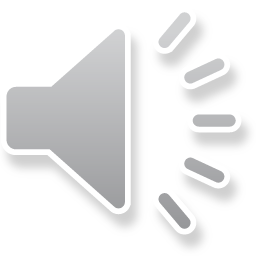 KAKO PRAVIMO PTICAM, KI SE POZIMI ODSELIJO V TOPLE KRAJE?
PTICE SELIVKE
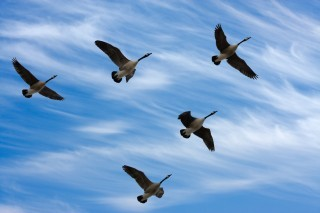 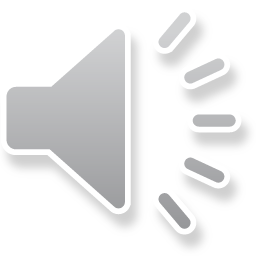